Chameleon for edge to cloud reproducibility
Kate Keahey 
Mathematics and CS Division,  Argonne National Laboratory 
CS CASE, University of Chicago
keahey@anl.gov
Chameleon in a nutshell
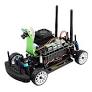 From large to small – diversity  and scale in hardware:
Supercomputing datacenters (UC, TACC) over 100G network – to edge devices
Diverse: FPGAs, GPUs, NVMe, NVDIMMs, Corsa switches, edge devices via CHI@Edge, etc.
Distributed: CHI-in-a-Box sites at IIT, NCAR, Northwestern, and UIC – more coming
Chameleons like to change – testbed that adapts to your experimental needs
From bare metal reconfigurability/isolation -- KVM cloud – to containers for edge
Capabilities: power on/off, reboot, custom kernel boot, serial console access, etc. 
Based on mainstream open source – proud to be cheap!
50% leveraging and influencing OpenStack + 50% “special sauce” 
Promoting disruption in digital artifact sharing
Integration with Jupyter for non-transactional experiment packaging
Trovi for experiment sharing and discovery, Chameleon Daypass for access sharing
Reproducibility and education: digital sharing killer apps!
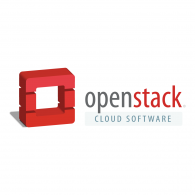 600+ Papers published
testbed BY THE NUMBERS
1,000+ 
Unique projects
95
Countries
9,000+
Users
350+
Institutions
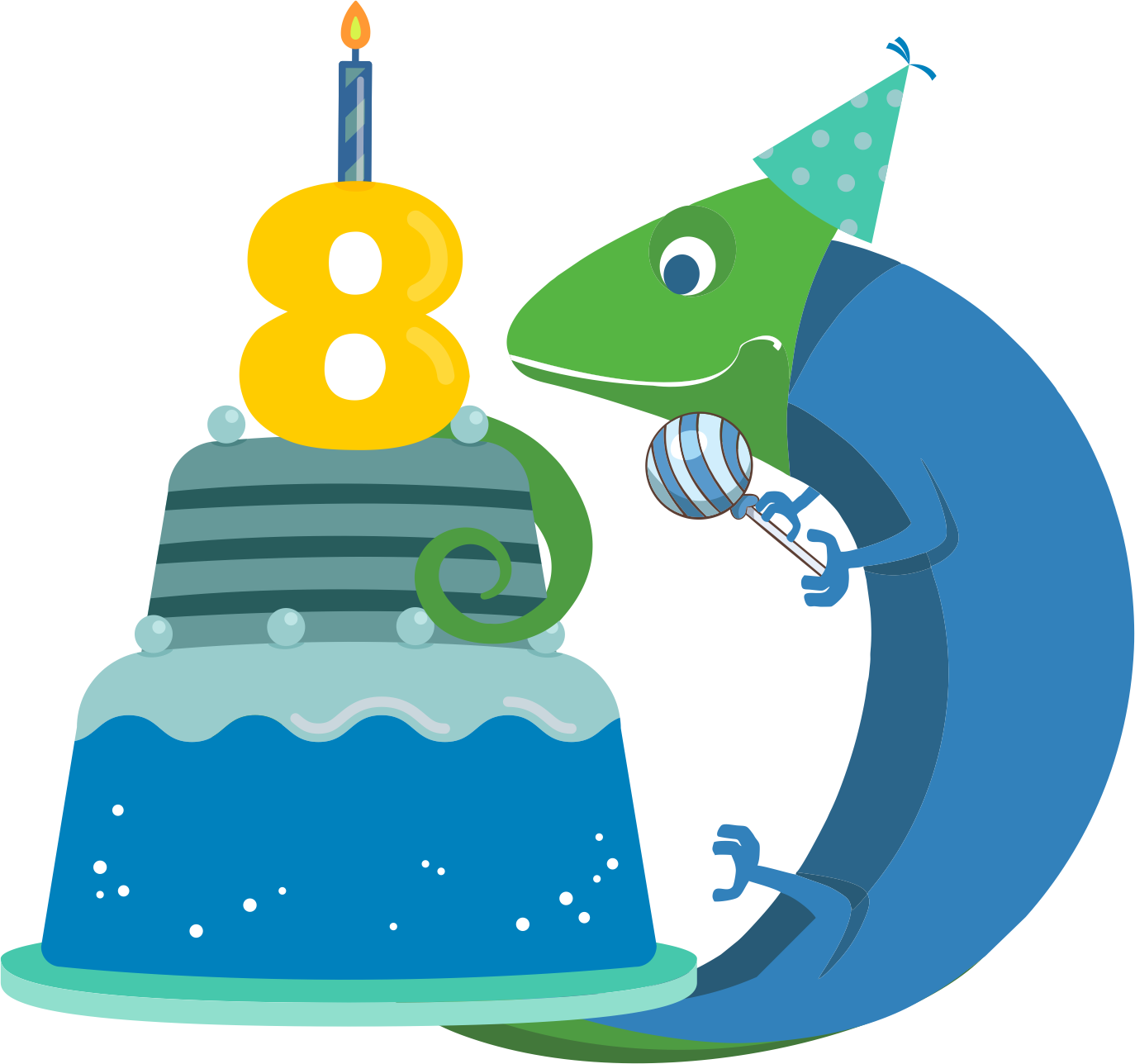 +3 More Years to Grow!
[Speaker Notes: 635 publications as of current counting – NOT including any publications from the Chameleon team]
Chameleon hardware
Notable still to come: 
disaggregated hardware (GigaIO)
Chameleon Volunteer Sites
CHI@UC
Skylake, CascadeLake, IceLake, and AMD nodes  GPUs (A100, V100, RTX6000), FPGAs (Xilinx Alveo U280)
Storage (NVMe SSD, NVDIMM)
Network (Corsa SDN, 25G Ethernet, 200G InfiniBand)
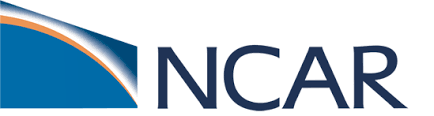 Storage
~0.5 PB
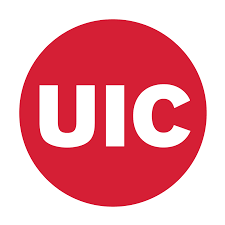 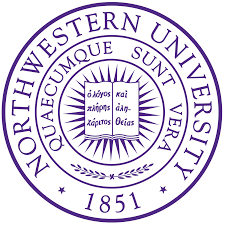 CHI@Edge
Raspberry Pi, Jetson Nano, Jetson Xavier NX, AGX Orin
+ User-added devices
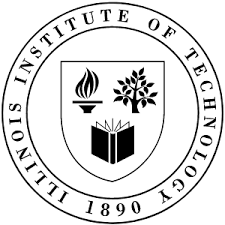 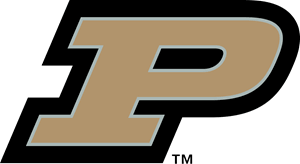 Network
100Gbps public network
Chicago
Austin
CHI@TACC
Haswell, SkyLake, CascadeLake, Fugaku (ARM64 + HBM),  AMD nodes, and LIQID disaggregated hardware
GPU (K80, M40, P100, MI100), FPGAs (Altera)
Storage (NVMe, SSD, NVDIMM)
Network (Corsa SDN, 25G Ethernet, 200G InfiniBand)
Commercial Clouds via CloudBank
Storage
~3.5PB
FABRIC, FAB
and other partners
[Speaker Notes: UC
42x Intel nodes with 48 cores and 192GB of RAM, 10x AMD Epyc with 48 cores, 256GB of RAM, and a 960GB NVMe root disk. Additionally, a subset:
2 nodes, each with 2x Intel D7-P5510 7.68TB datacenter SSDs
2 nodes, each with 2x Samsung PM1733 7.68TB datacenter SSDs
2 nodes, each with 4x Samsung PM1733 1.92TB datacenter SSDs
2 nodes, each with 2x Corsair Force MP600 2TB consumer SSDs
2x: Intel Optane nodes with 112 Cores, 768GB of RAM, and 3TB of NVDIMMs
3x: Intel nodes with 4x Nvidia V100 GPUs connected by NVLink
1x: Intel node with 4x Nvidia V100 GPUs connected by PCIe
16x of the regular compute nodes have HDR100 (100gb/s)  InfiniBand, as do all of the Optane and GPU nodes. All the SSD nodes have HDR (200gb/s) InfiniBand.

At TACC
32x compute_zen3: AMD nodes, each with 2x two AMD EPYC 7763 (128c / 256t), 256GB RAM, 480GB ssd storage.
8x gpu_mi100: same specs as compute_zen3, with addition of 2x AMD MI100 GPUs each
All 40 are connected via HDR100 Infiniband.

Volunteer sites:
NCAR: ARM Thunder Nodes
IIT, Northwestern, & UIC: Chameleon Legacy program
Purdue: ~400 of their own Haswells added on an ephemeral basis to support IndySCC specifically]
Hardware for storage experiments
CHI@UC
10x storage_nvme: Dell R6525, each with 960GB Kioxia NVME SSD, 256GB RAM, 200G HDR Infiniband, 2x 25G Ethernet.
2  nodes of each (2x 7.68TB Intel Enterprise SSDs, 2x 7.68TB Samsung Enterprise SSDs, 4x 1.92TB Samsung Enterprise SSDs, 2x 2TB Corsair Consumer SSDs)
2x compute_nvdimm: Dell R840 Quad-CPU nodes, with 112 Cores, 768Gb of RAM, and 3TB of Intel Optane NVDIMM, connected to the InfiniBand Fabric with 100GB/s HDR100
CH@TACC
20x storage: Dell PowerEdge FC430, 1x 400g intel SATA SSD, 16x Seagate 2tb SAS HDD
2x storage_heirarchy: Dell PowerEdge R730, 2x Intel P3700 2TB nvme/optane, 4x Intel SSDSC2BX01 1.6TB, 4x Seagate ST600MP0005 600gb HDD
8x compute_liqid: Dell PowerEdge R6525, sharing 2x 30.72 TB LIQID Element LQD4500 “Honeybadger” SSDs over a Pcie4.0 external fabric. Each SSD presents as 8x pcie devices, with 2 of these logical devices currently mapped to each server.
Chameleon Blog by H. Gunawi: “Conducting Storage Research on Chameleon”
ChI Experimental workflow
configure and interact
discover
resources
allocate 
resources
monitor
- Fine-grained
- Complete
- Up-to-date
- Versioned
- Verifiable
- Allocatable resources: nodes, VLANs, IPs
- Advance reservations and on-demand
- Fungible/non-fungible interface
- Isolation
- Bare metal, KVM, containers for edge
- Image catalog
- Snapshotting
- Orchestration (Heat)
- Jupyter integration
- Networks: stitching and BYOC
- Hardware metrics
- Fine-grained data
- Aggregate 
- Archive
Authentication via federated identity, accessed via GUI, CLI and python/Jupyter (python-chi)
Paper: “Lessons Learned from the Chameleon Testbed”, USENIX ATC 2020
[Speaker Notes: Highlight:

Interfaces – everything goes via OpenStack-based API (even if it is just a veneer as for CHI@Edge)
Emphasis on *programmatic interfaces* with python-chi and Jupyter – they can be easily scripted/repeated (unlike GUI), preferred by most users]
Not just a testbed, a community
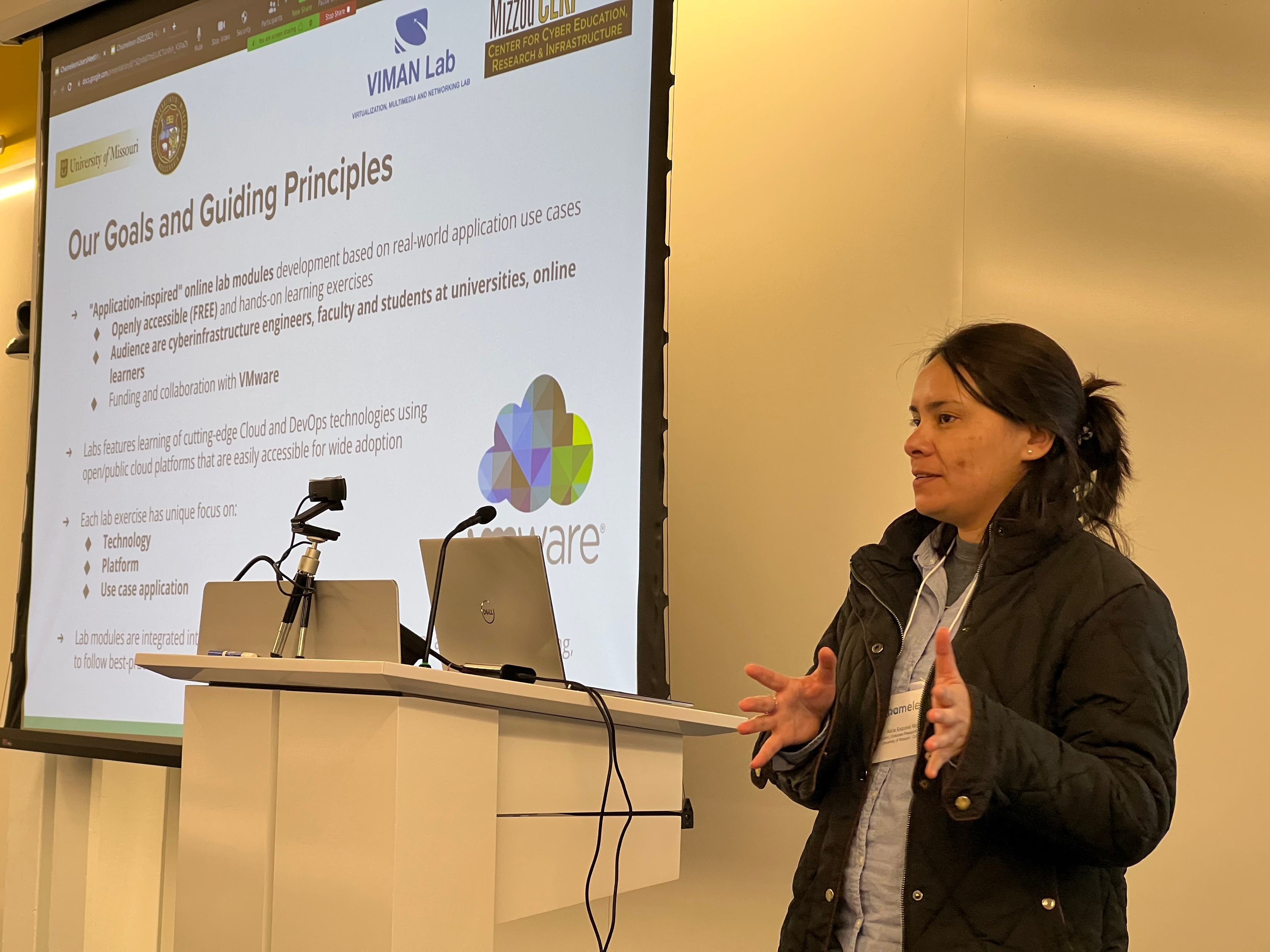 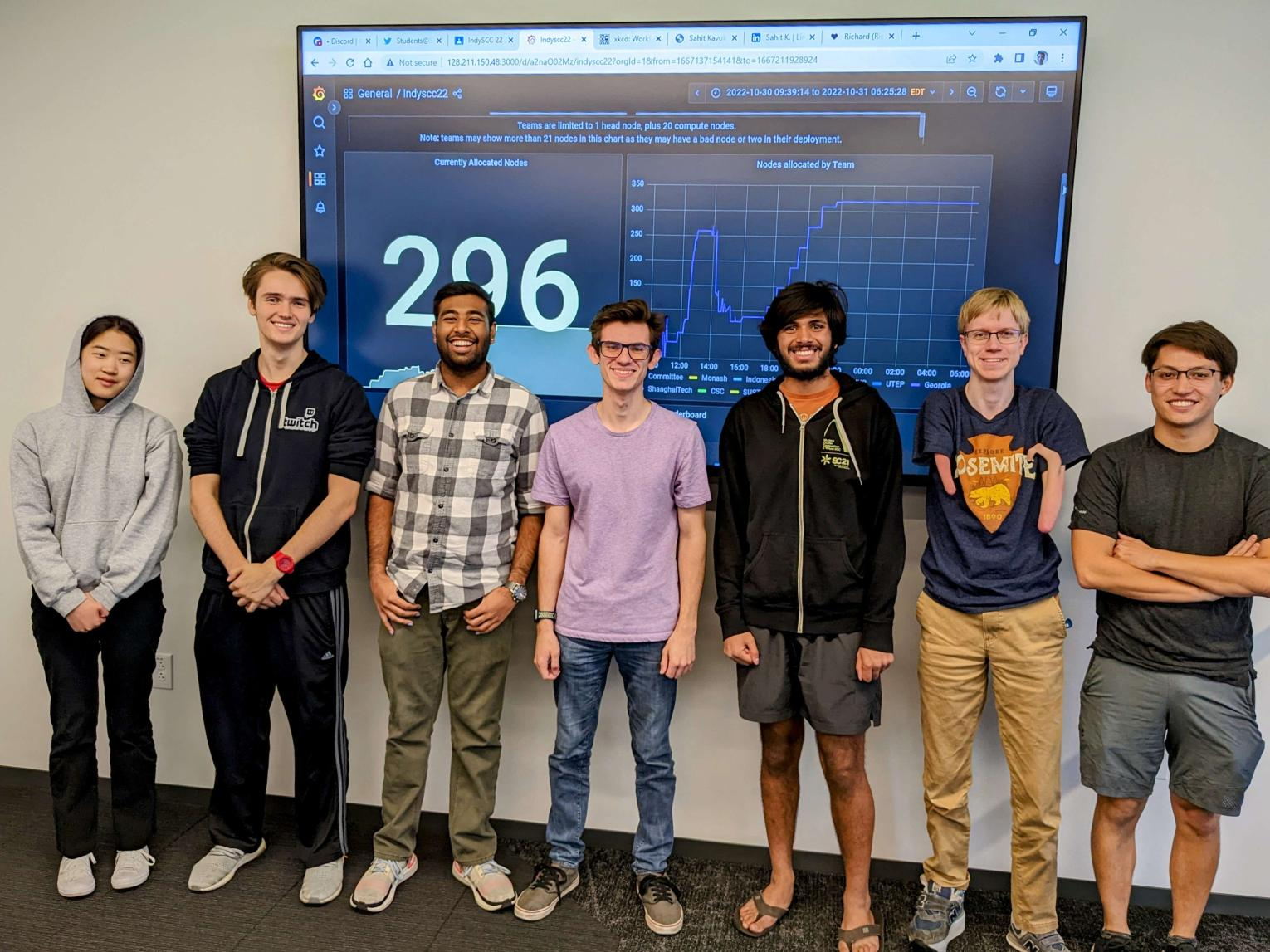 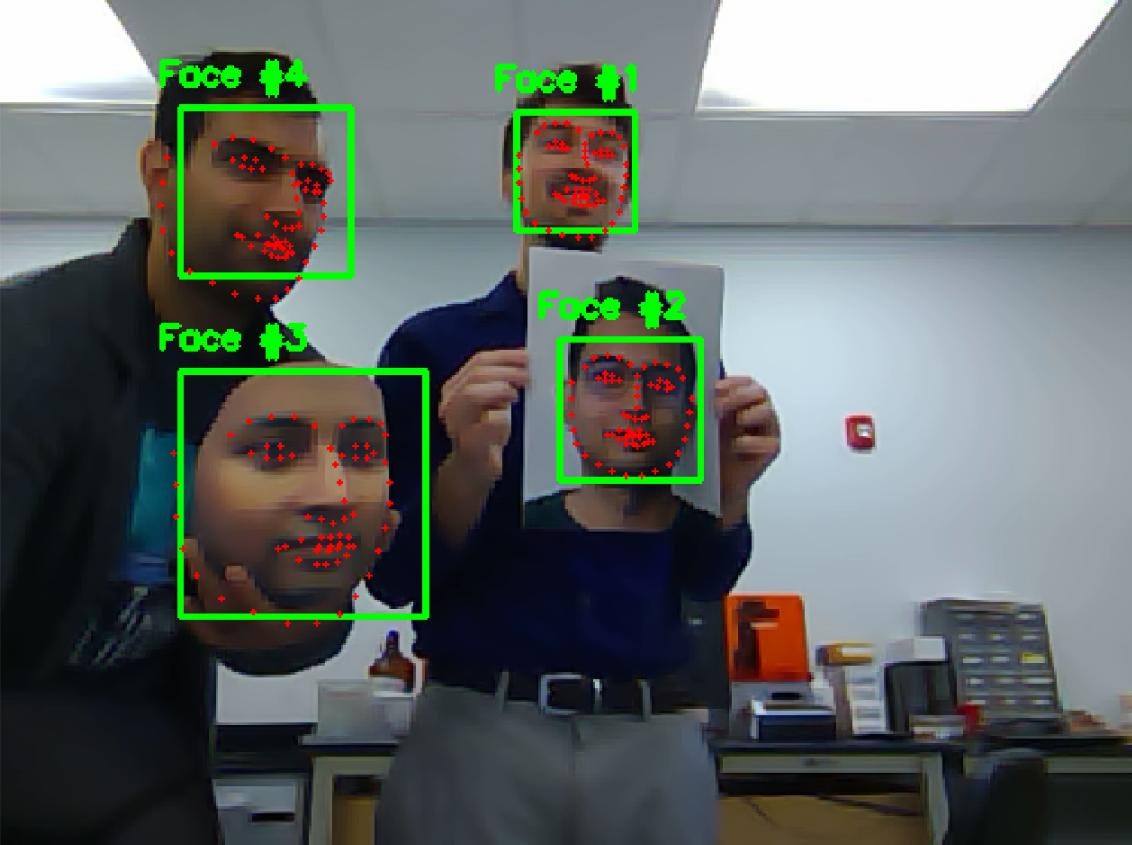 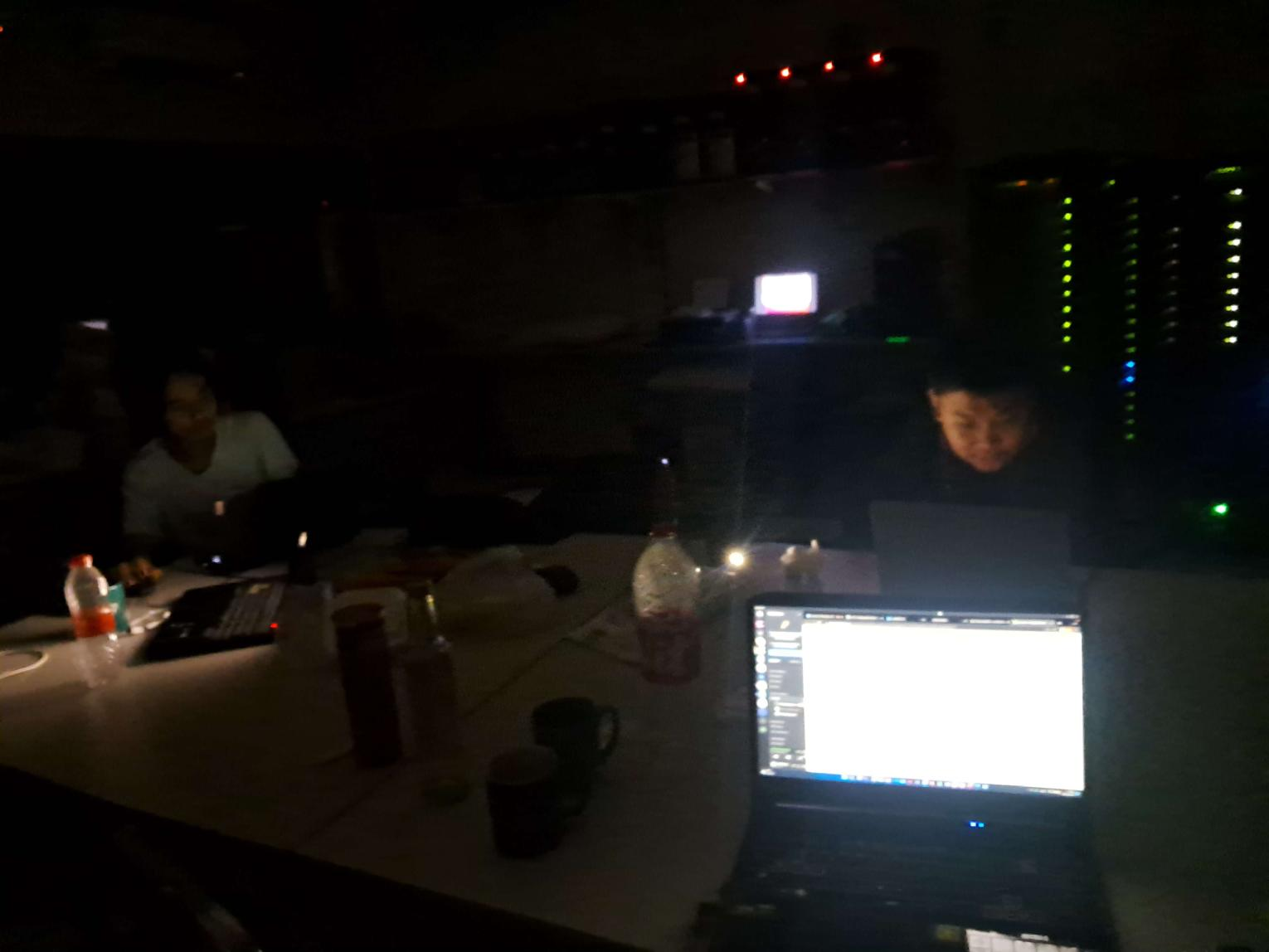 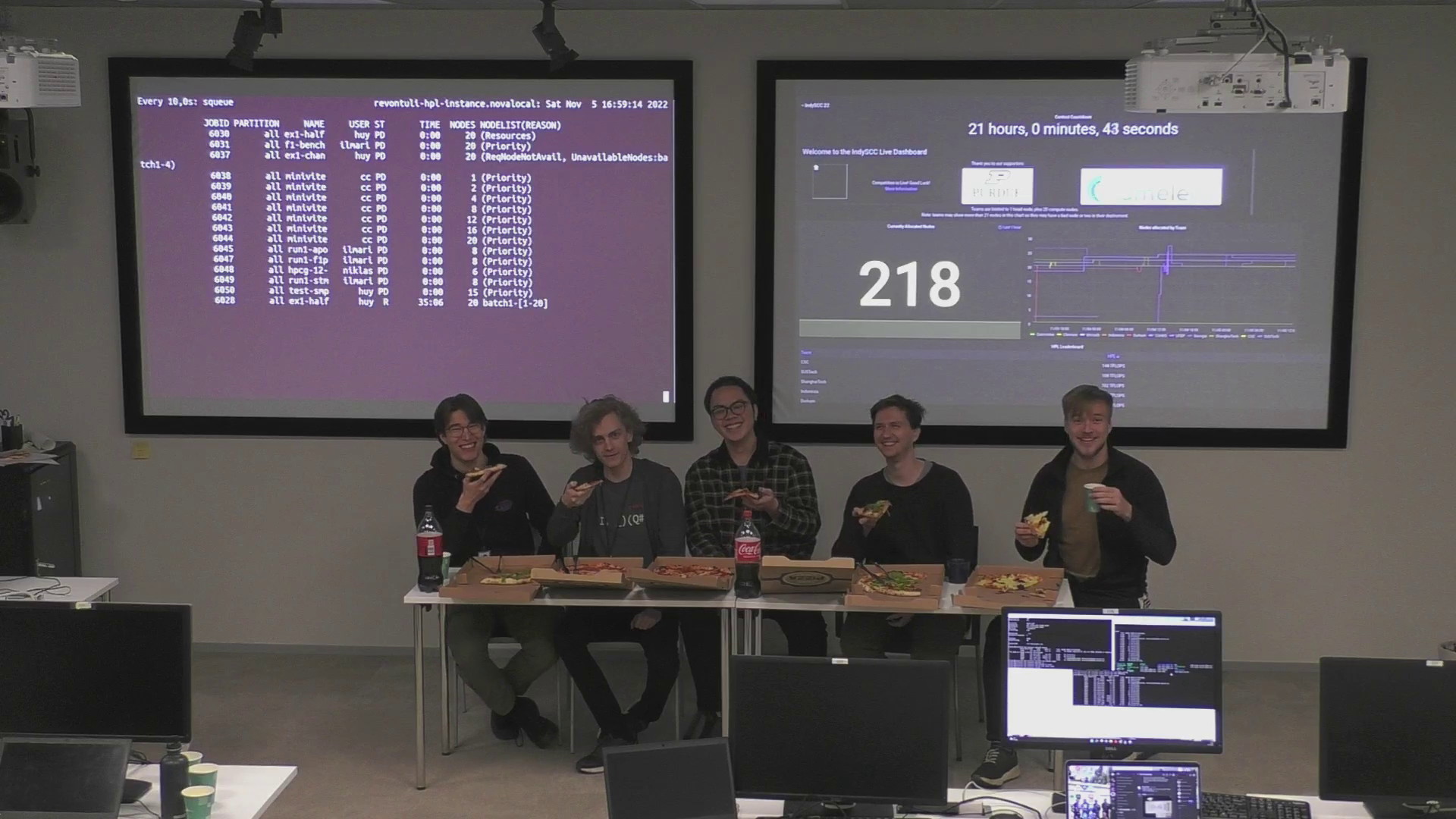 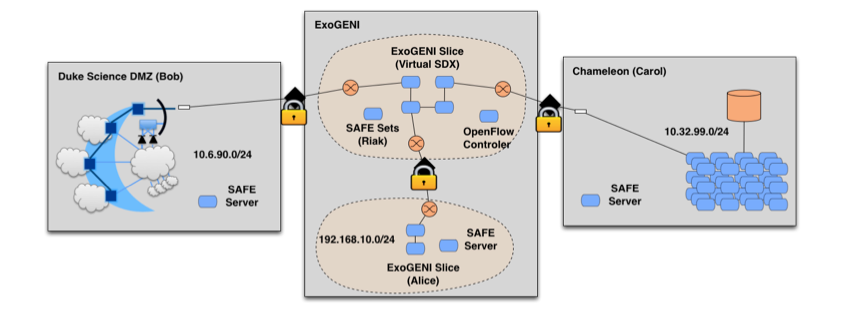 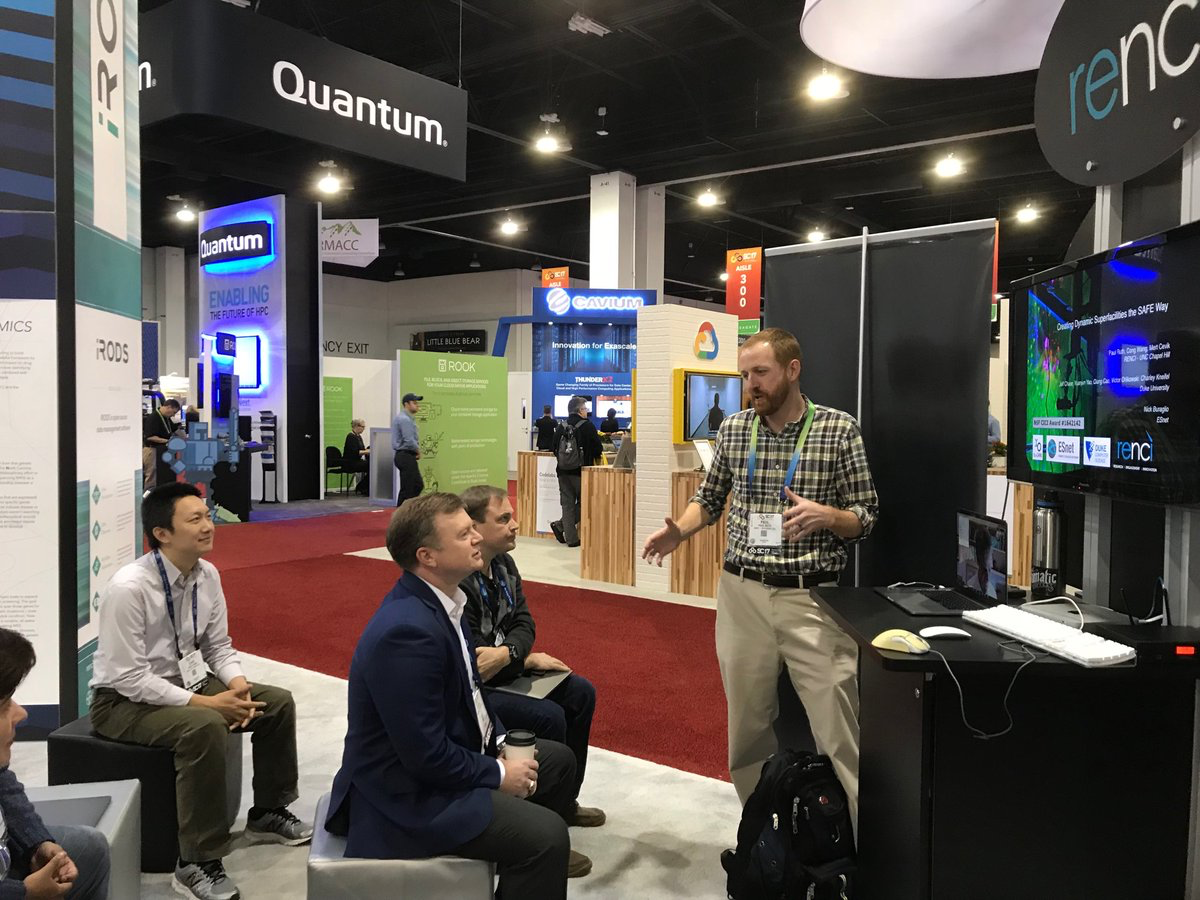 Supporting research projects in architecture, operating systems design, virtualization, power management, real-time analysis, security, storage systems, databases, networking, machine learning, neural networks, data science, and many others.
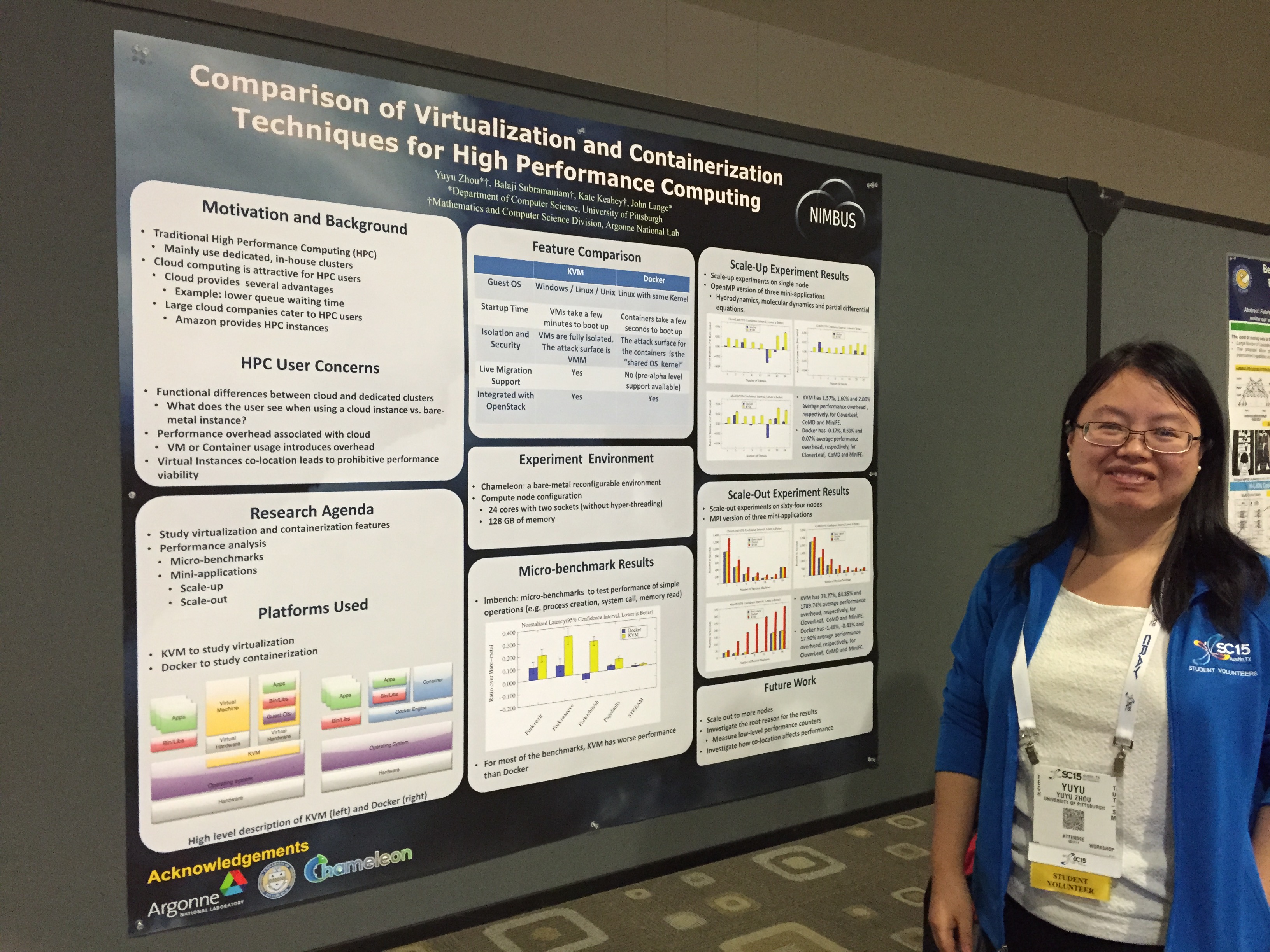 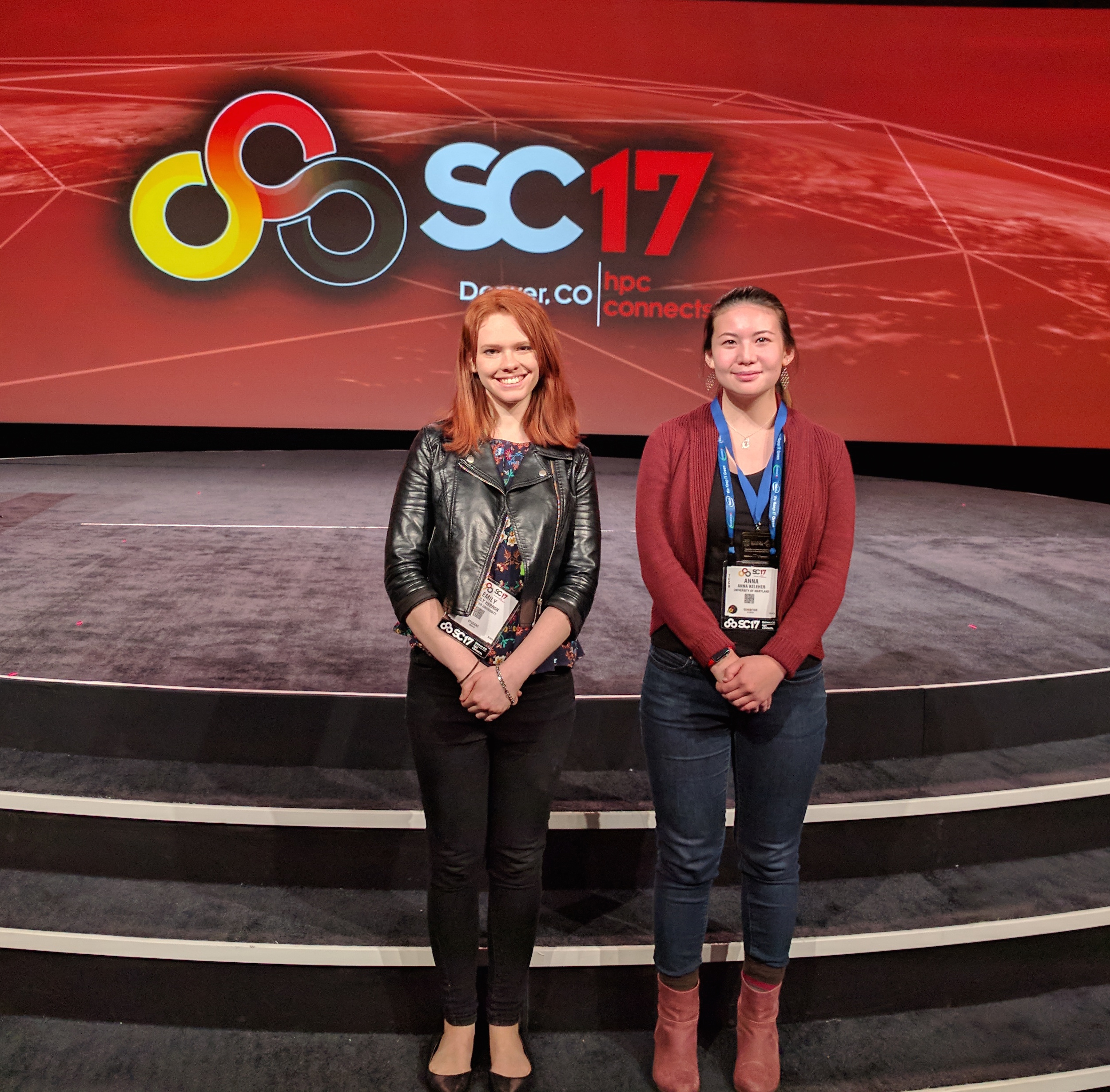 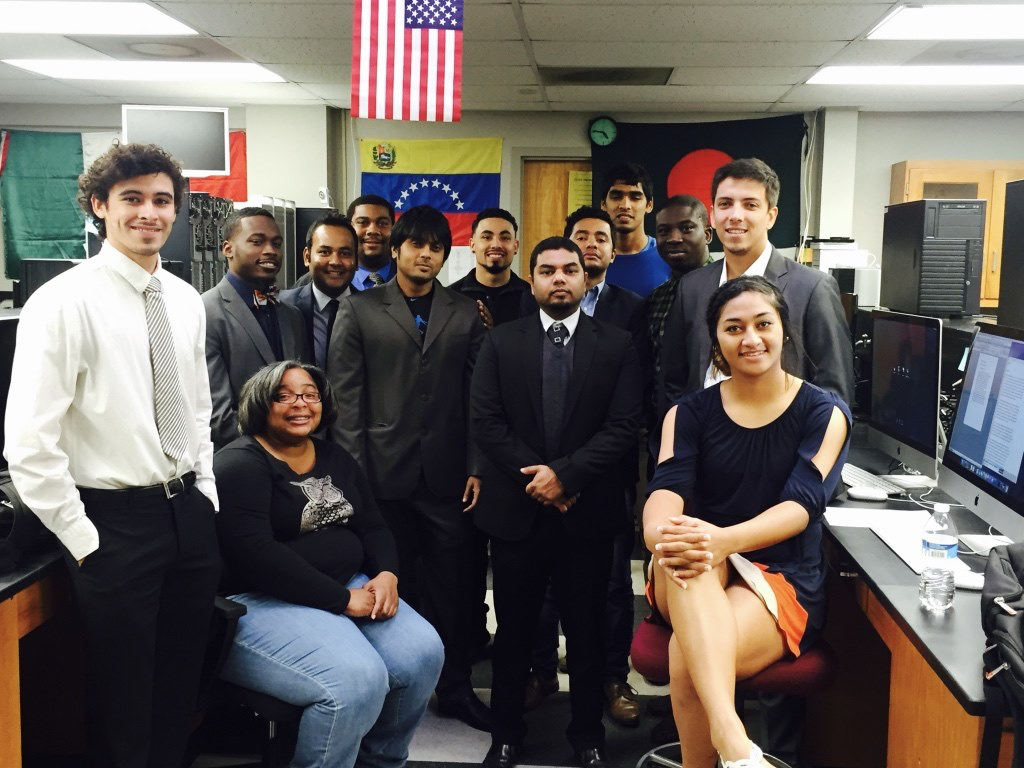 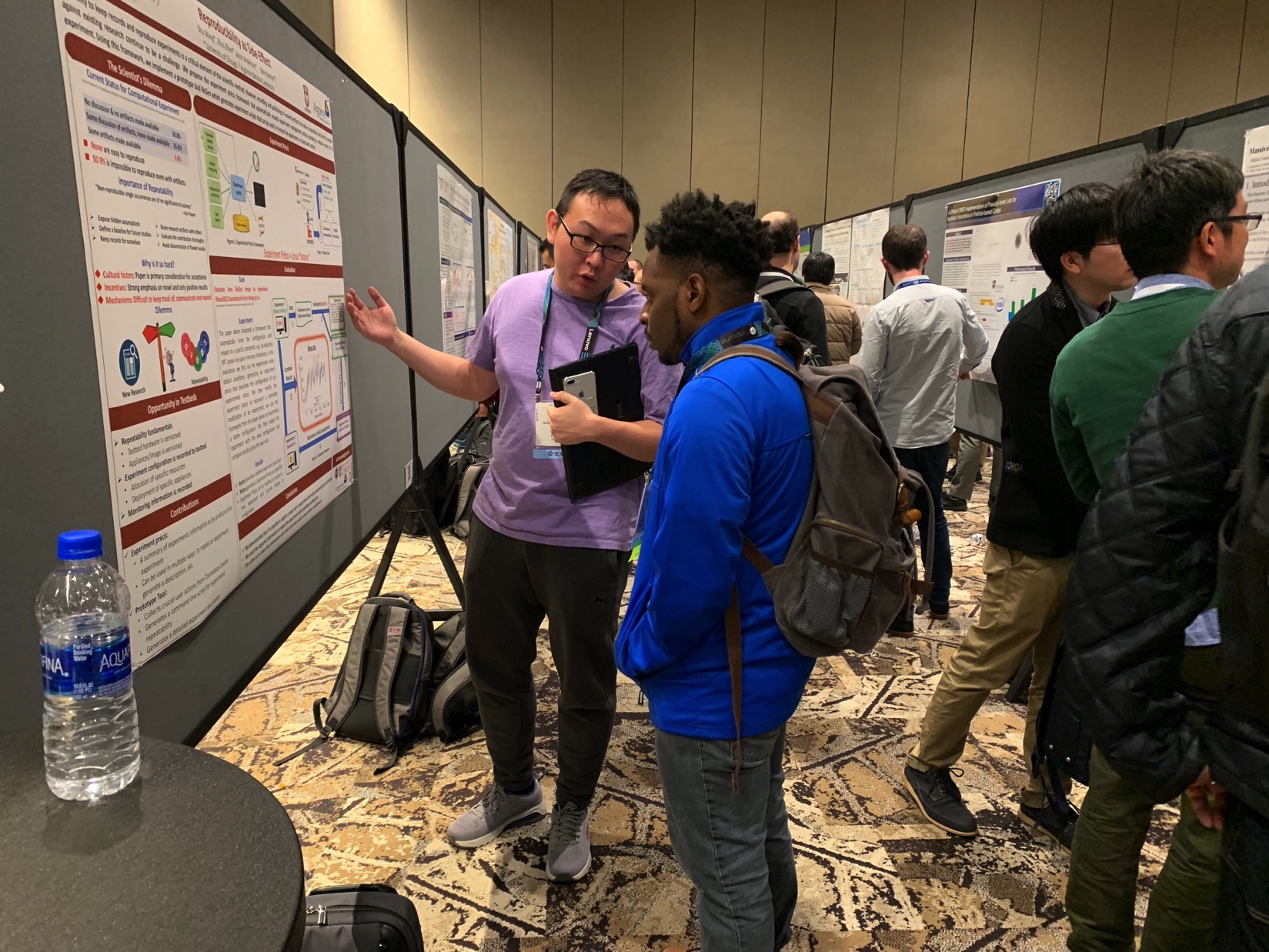 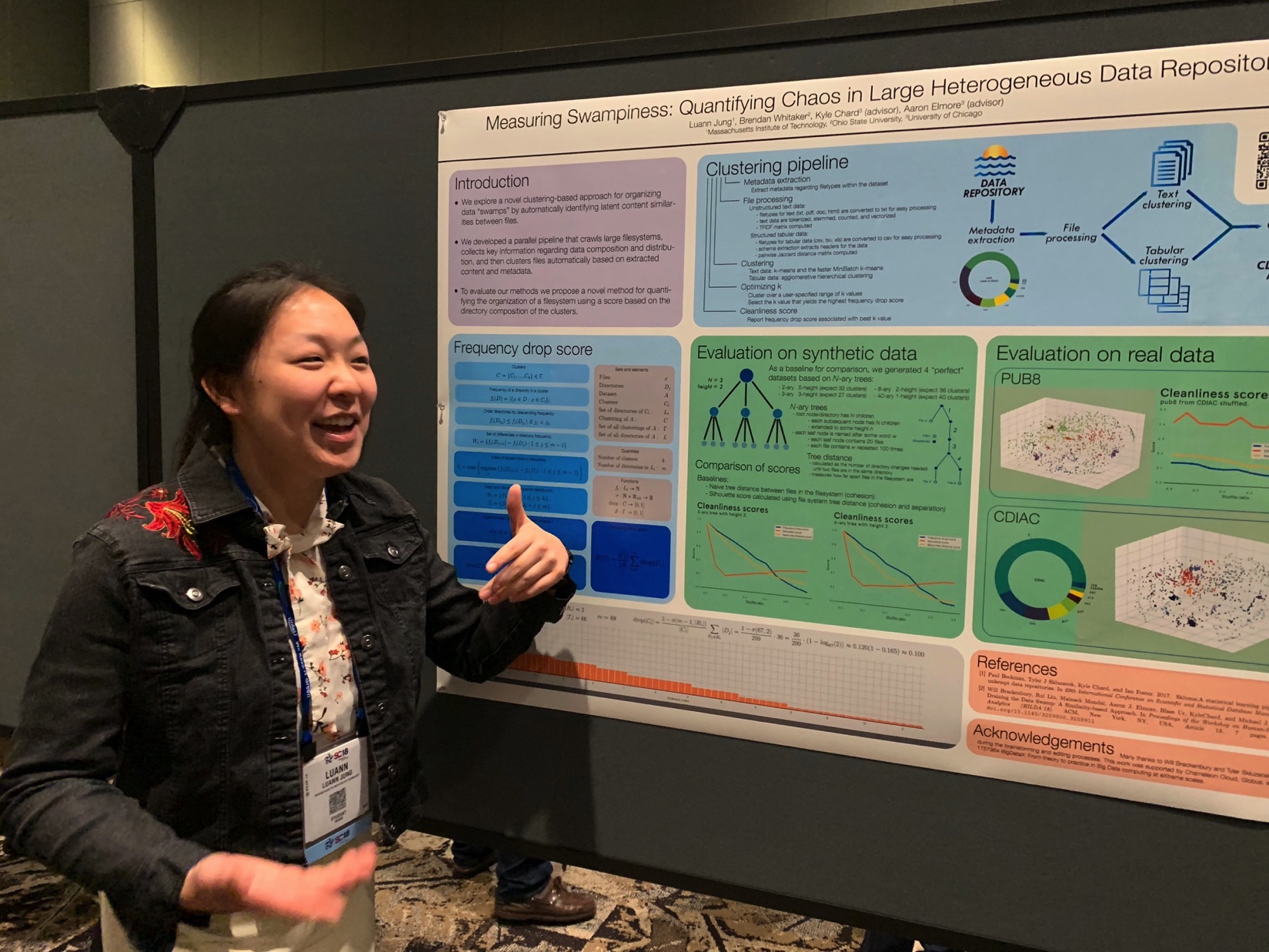 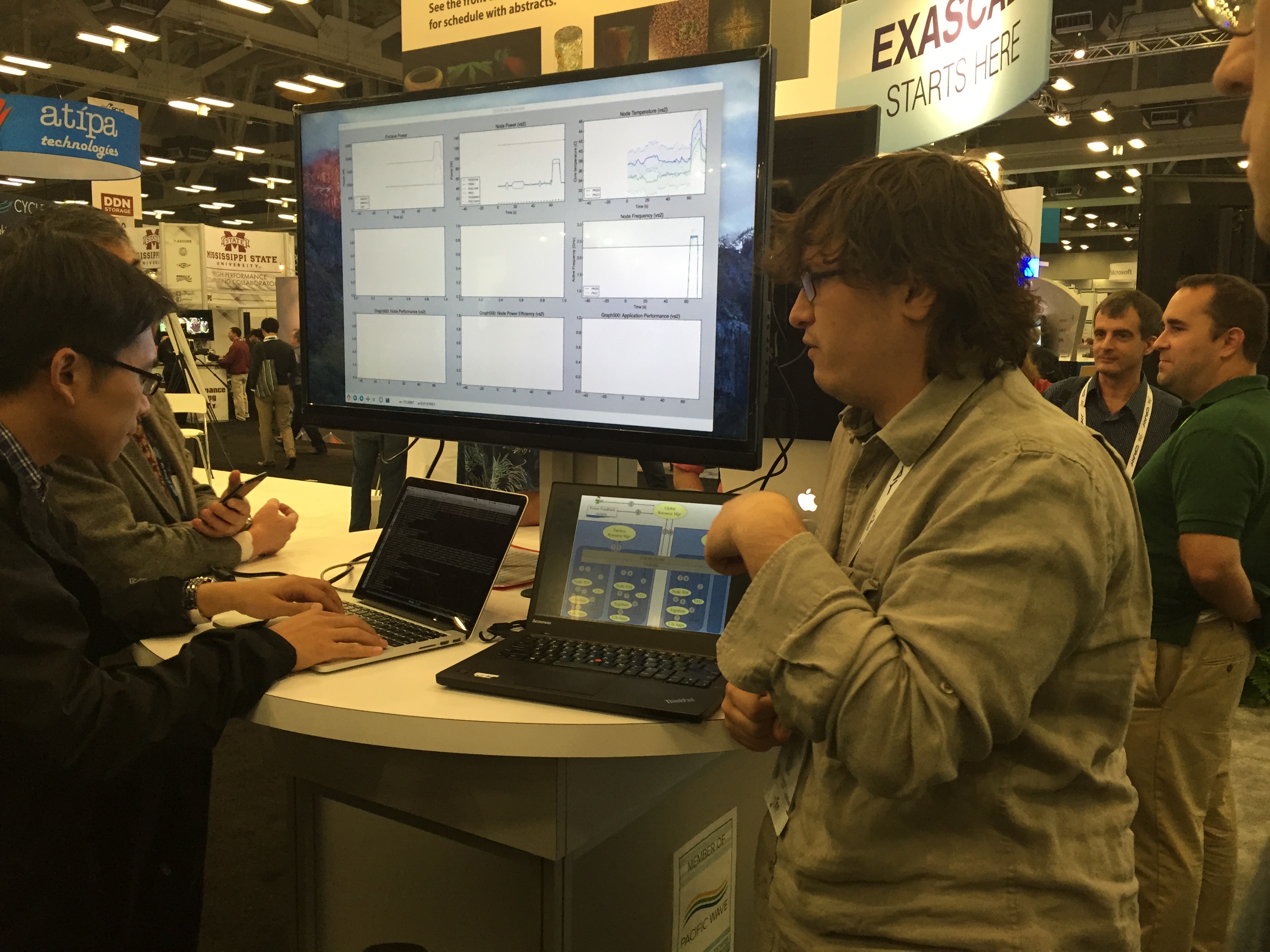 Check out user experiment stories on our blog:
https://www.chameleoncloud.org/blog/category/user-experiments/
[Speaker Notes: Anybody wants to find out more it is under the user experiments tab on our blog]
Sharing Science digitally
Can digital experiments be as sharable as papers are today?
Can I simply integrate somebody’s model into my research instead of reinventing the wheel and get to a new result faster? 
Can I discover something new through playing with somebody else’s experiment?
Can I develop exercises for my class based on most recent research results?
Should our next Program Committee meeting be a reproducibility hackathon?
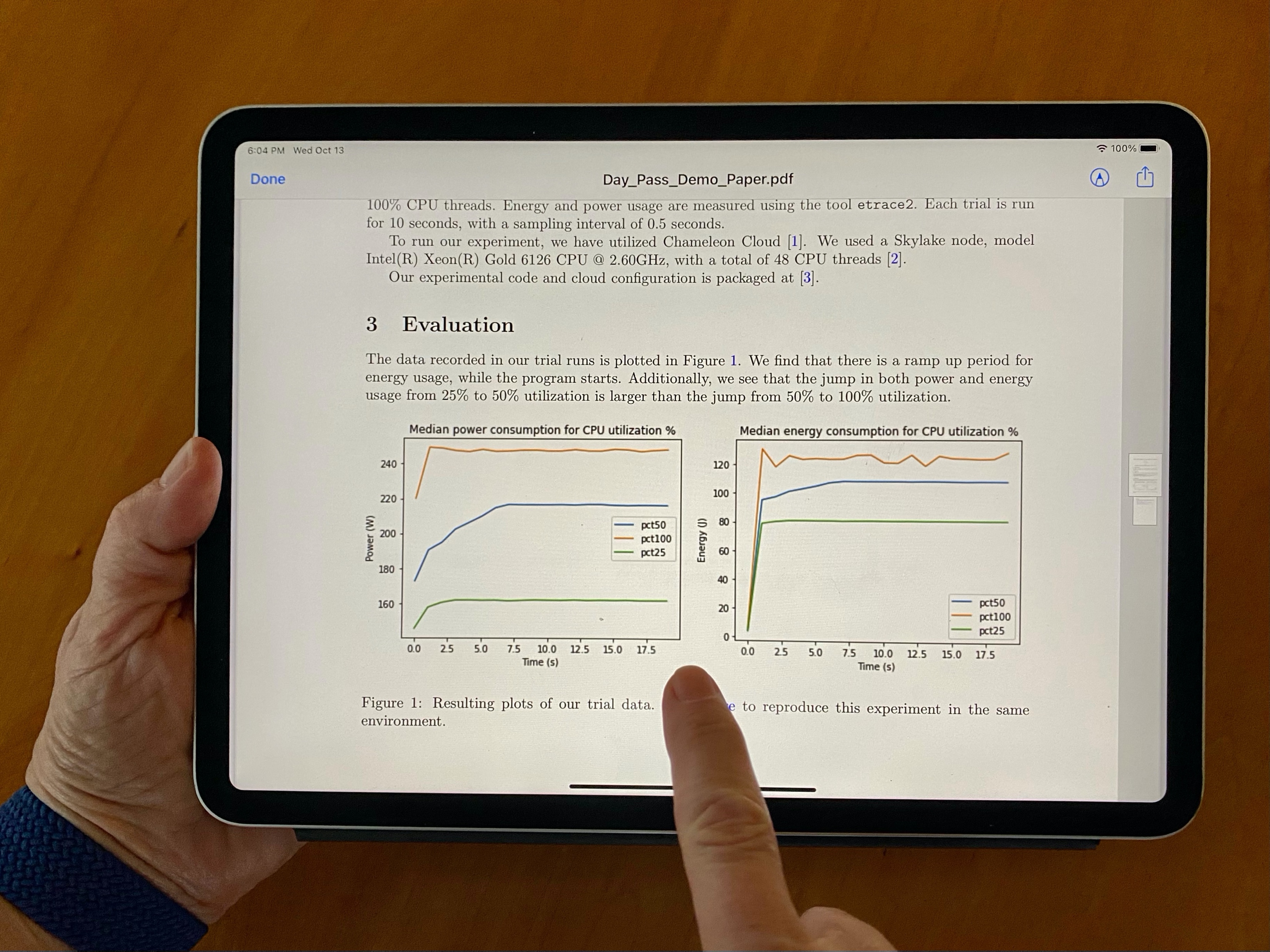 https://repeto.cs.uchicago.edu
DIGITAL content and infrastructure
Open platforms are essential for sharing – especially in computer science 
Open, version-controlled hardware 
Non-fungible resources
Sharing via cloud pattern
Disk images, orchestration templates, and other artifacts
Thousands of images, orchestration templates, digital artifacts of various kinds
Are we there yet?
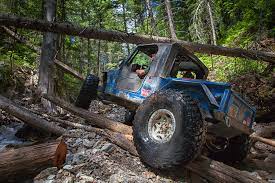 A car without a road
Paper: “The Silver Lining”, IEEE Internet Computing 2020
What is missing?
Packaging: complete, imperative, non-transactional, integrated (literate programming)
Get access for reproducibility
Discover/find experiments through various channels
Package experiment in a way that is cost-effective  but also user-friendly
Give access for reproducibility
Share work in progress, completed work, get credit
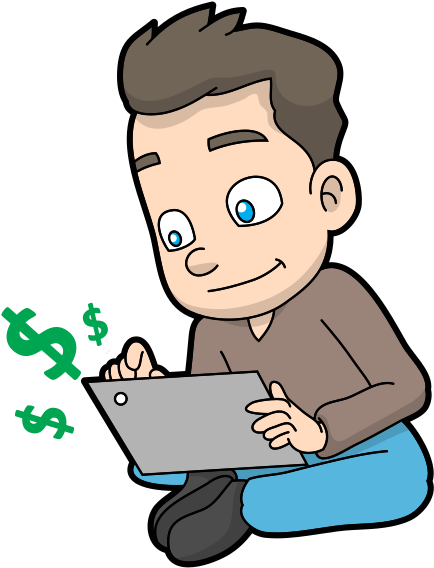 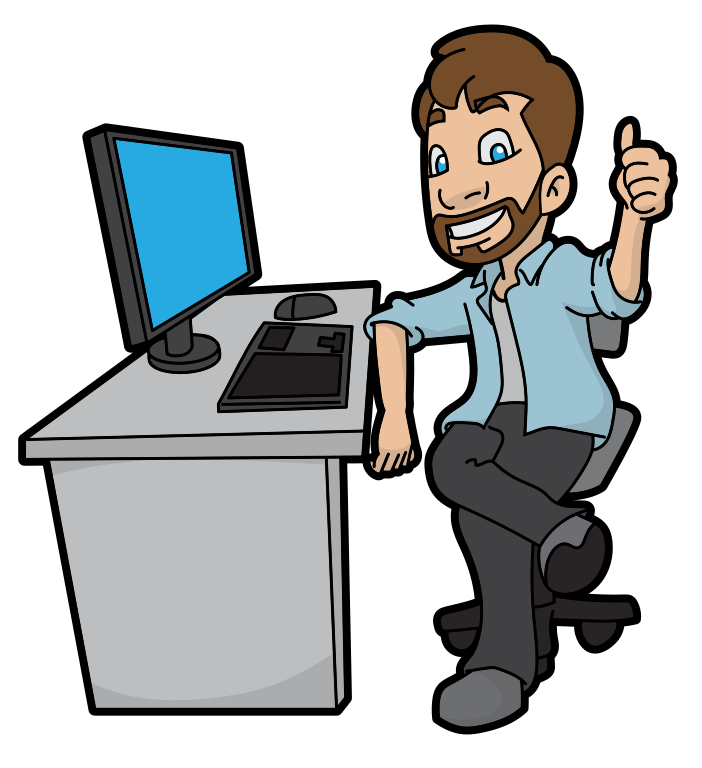 Highlight: Practical Reproducibility
Practical reproducibility:
cost-effective enough to be mainstream
End-to-end packaging with literate programming
Credential integrated JupyterLab environment: convenience of notebook + power of testbed 
Imperative, non-transactional, annotated 
Trovi: an experiment sharing repository 
Portal to present, browse, filter, and find
Integrated with Jupyter/Chameleon, Swift, Zenodo, and github 
Open APIs: FABRIC, Jetstream2, and others
Chameleon daypass
Reproducibility initiatives: >6x the usage 22/23
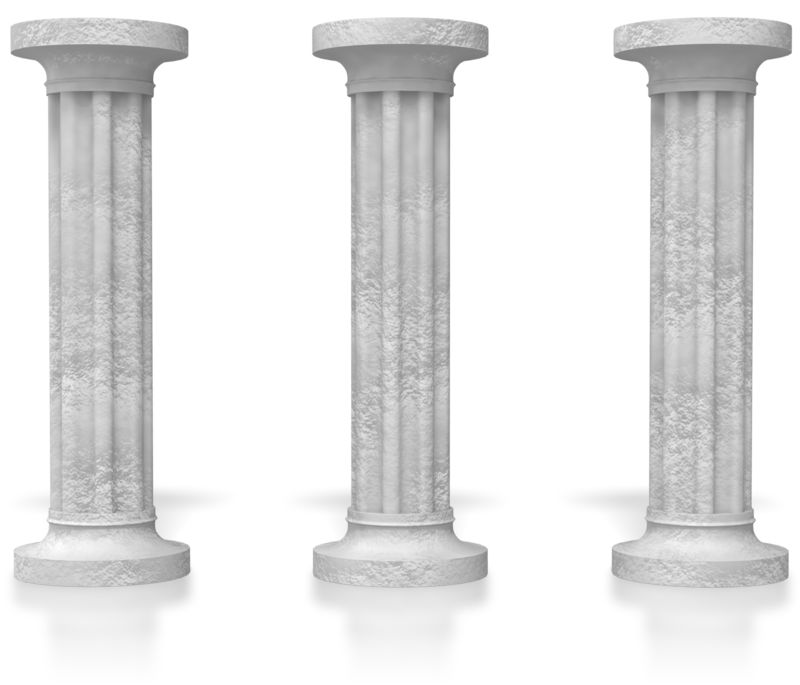 Effective packaging via a “compute capsule”
Finding and sharing experiments 
integrated with platform
Open, integrated access to all aspects of experiment
Paper: “Three Pillars of Reproducibility”, ReWords’23
[Speaker Notes: 2022:  Middleware, ICSE, and SC (7846 SUs)
2023: ICPP, TPDS, SC23, FAST'23, OSDI'23, and Journal of Systems Research; 49,288 Sus)]
Summary
Chameleon is  an open platform for systems research
Bare metal reconfiguration, direct resource access
Diverse range of hardware – let us know what other storage hardware you need! 
Practical reproducibility: don’t just read about science, play with it!
Support for reproducibility process in Chameleon
Programmatic interface to the testbed via Jupyter interface
Trovi – a repository of ”compute capsules” integrated with and executable on the testbed with open APIs
Chameleon daypass for ephemeral access
PI Eligibility for qualified international PIs attending FAST (use code FAST24)
[Speaker Notes: Cloud to IoT is a massive opportunity that challenges many assumptions we were making about infrastructure]
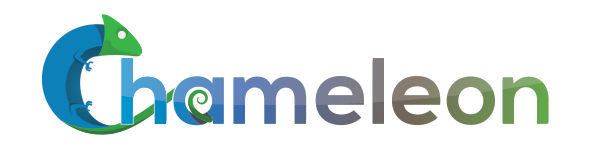 We’re here to change
www.chameleoncloud.org